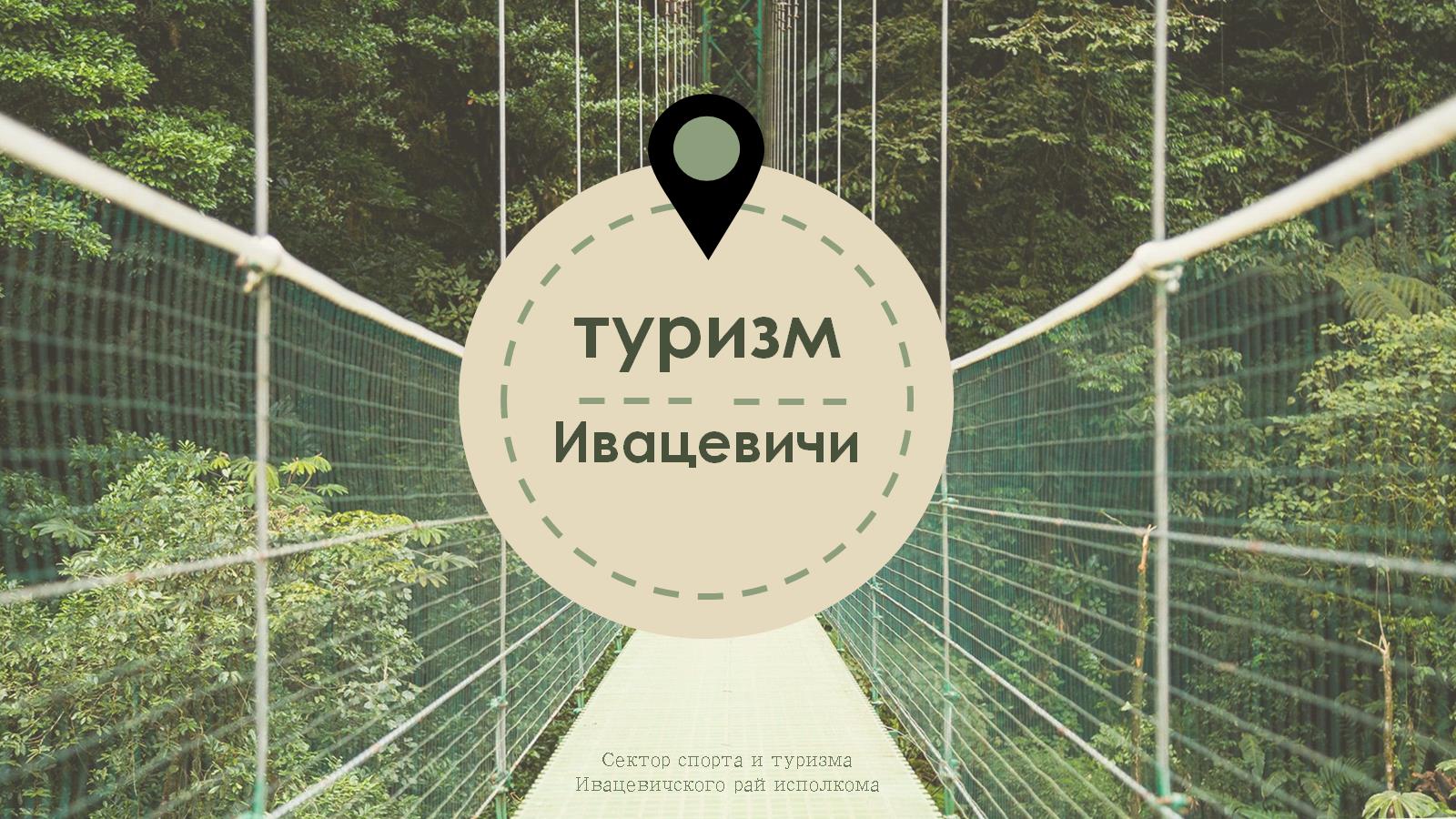 туризм
Ивацевичи
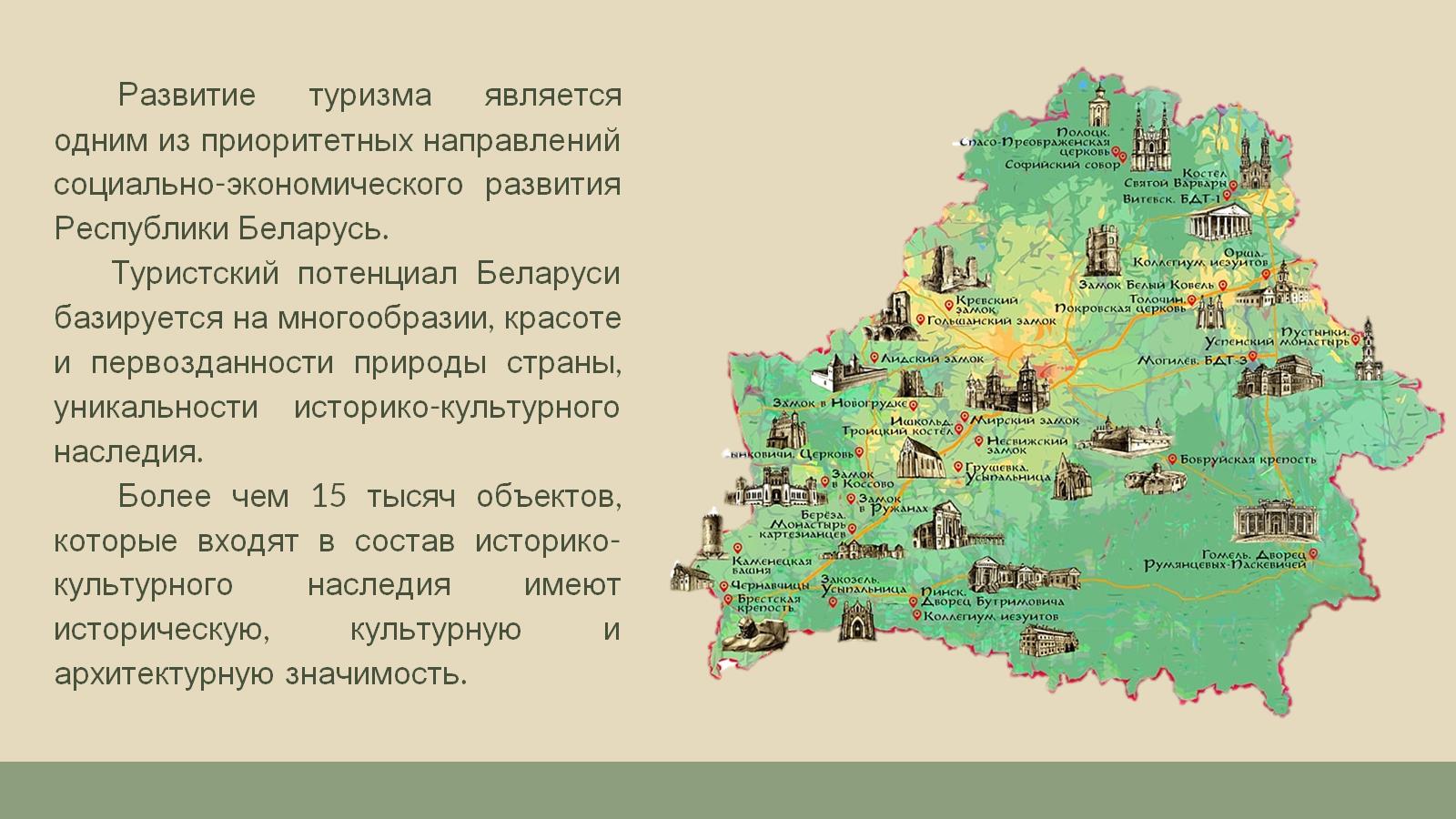 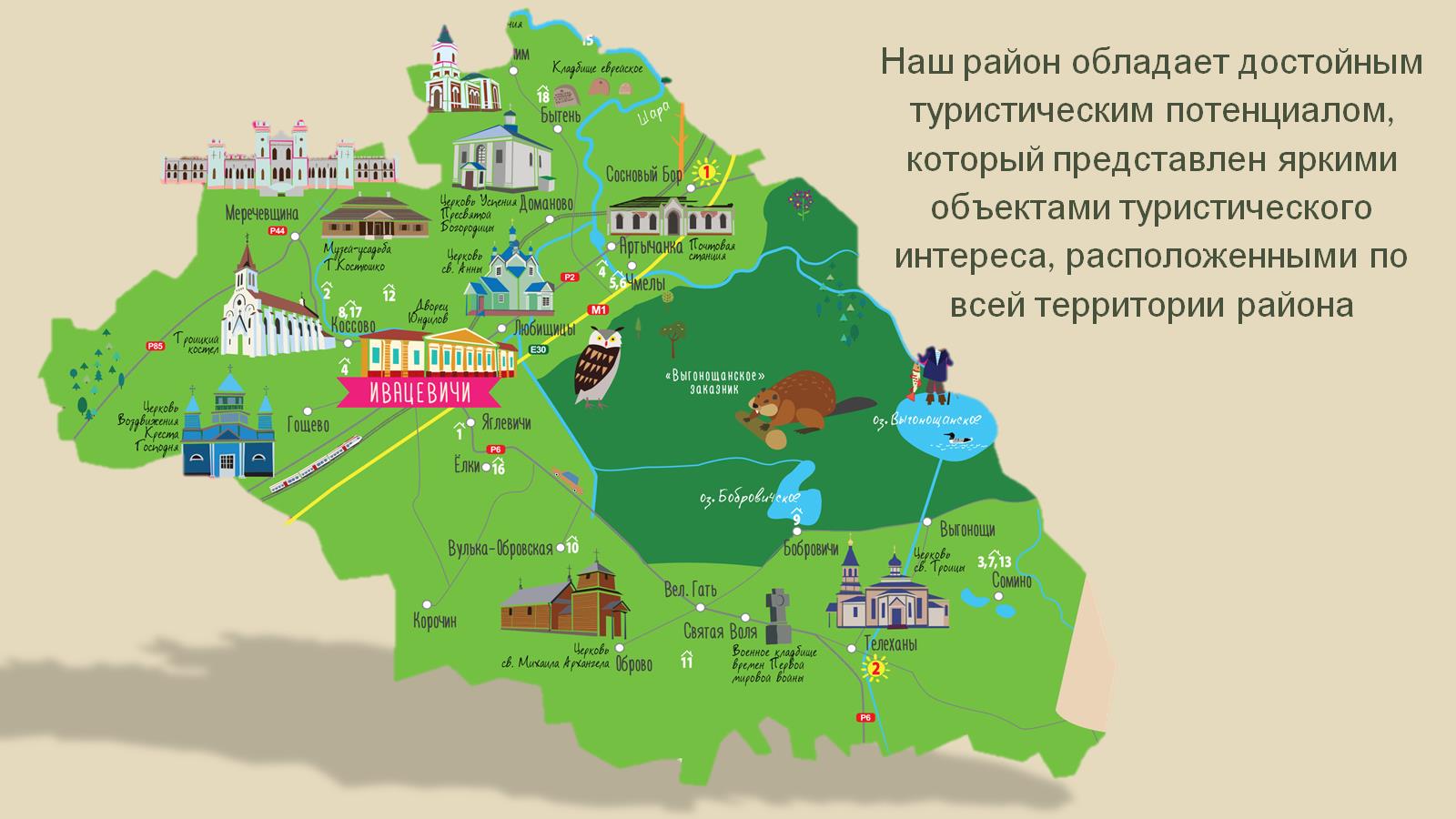 Наш район обладает достойным туристическим потенциалом, который представлен яркими объектами туристического интереса, расположенными по всей территории района
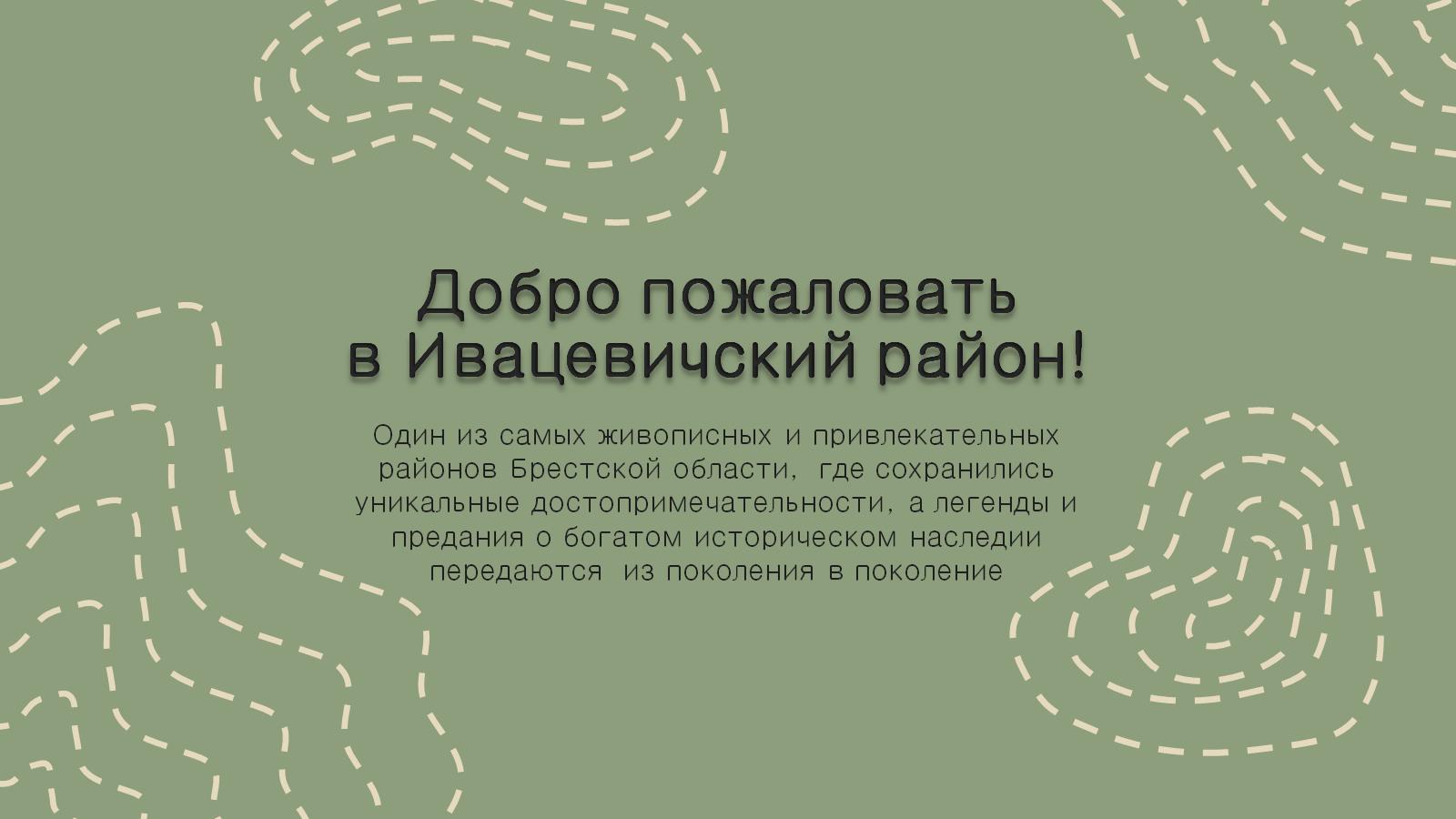 Один из самых живописных и привлекательных районов Брестской области,  где сохранились уникальные достопримечательности, а легенды и предания о богатом историческом наследии передаются  из поколения в поколение
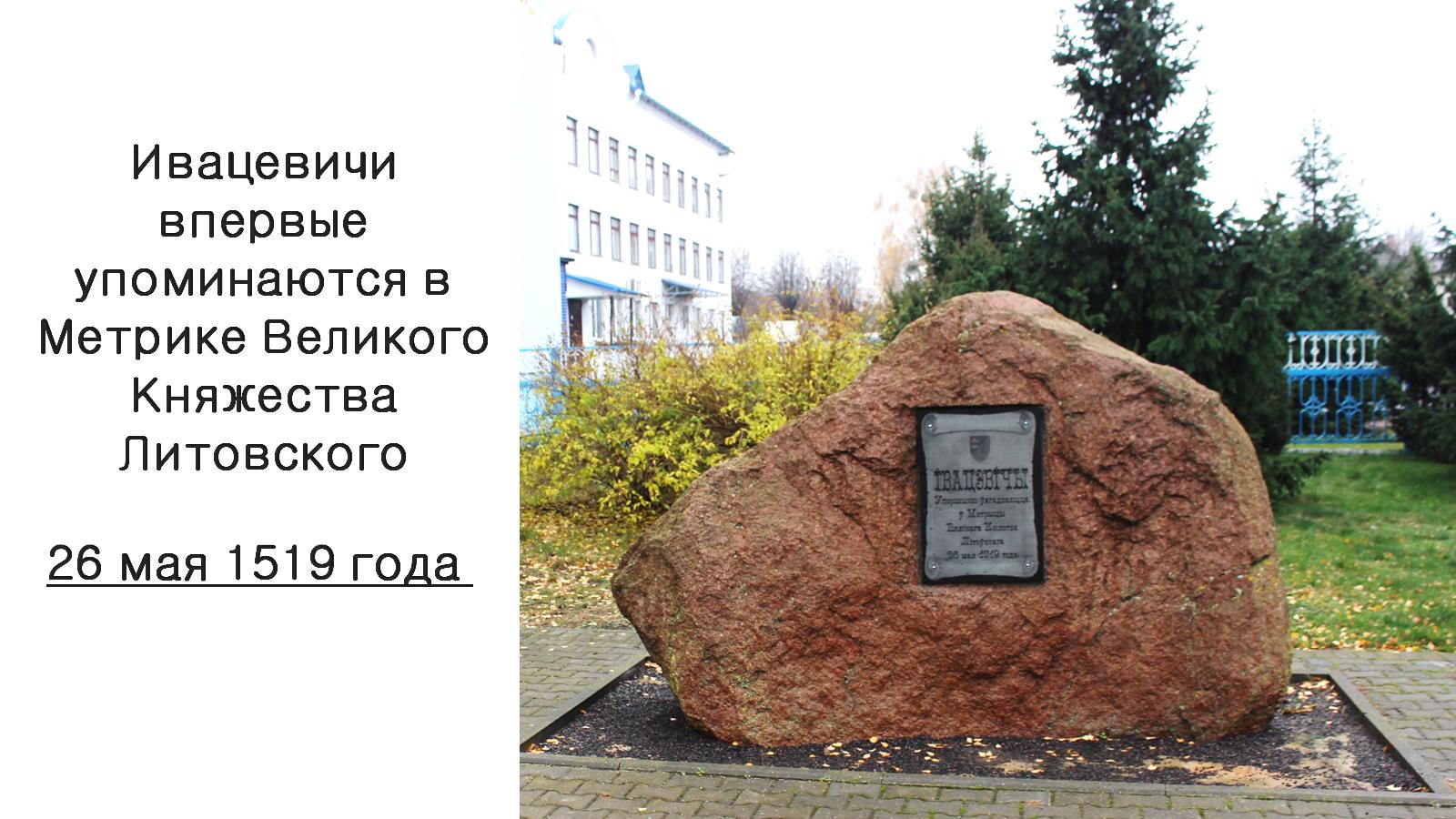 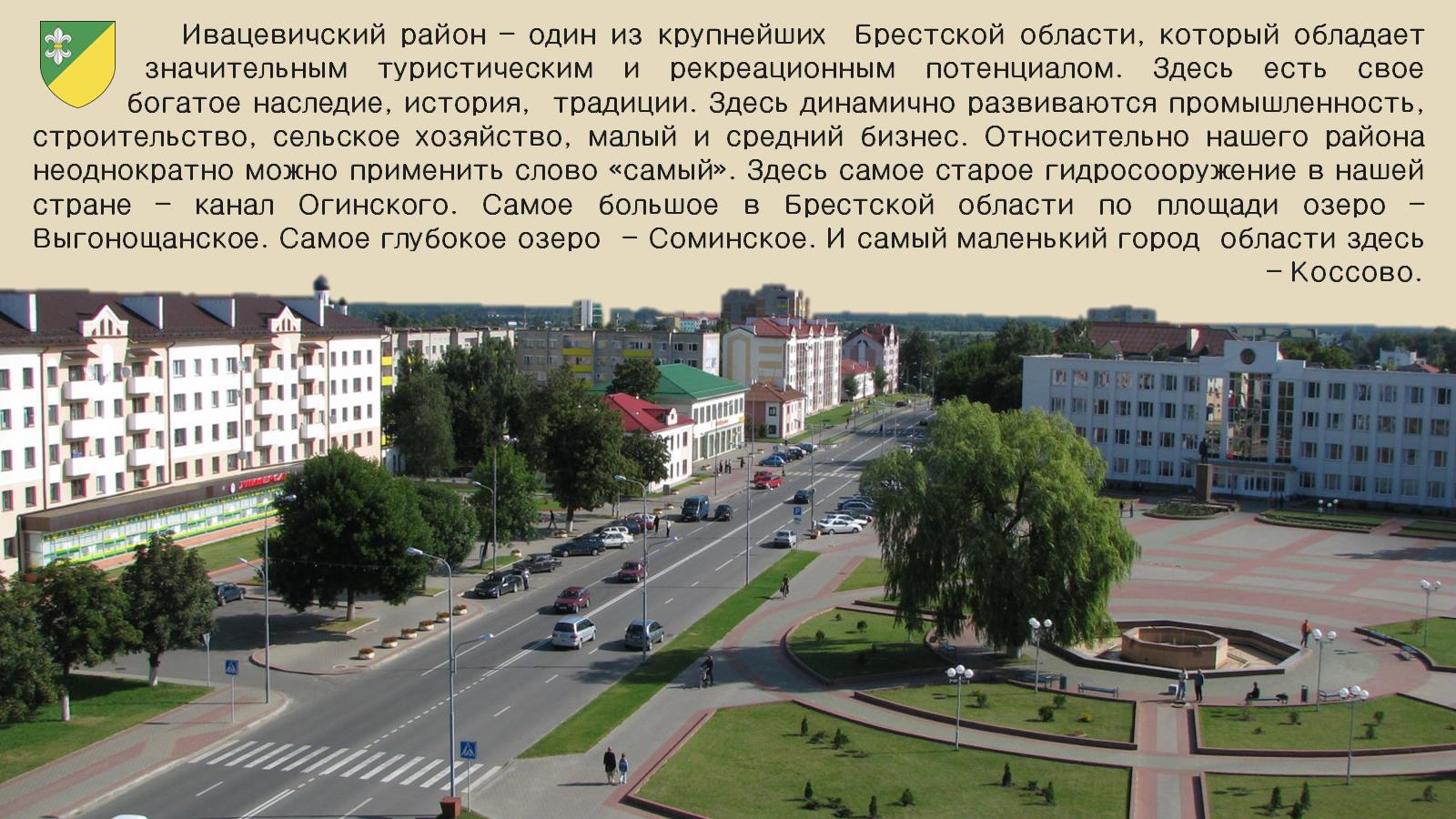 Ивацевичский район – один из крупнейших  Брестской области, который обладает            значительным туристическим и рекреационным потенциалом. Здесь есть свое                     богатое наследие, история,  традиции. Здесь динамично развиваются промышленность, строительство, сельское хозяйство, малый и средний бизнес. Относительно нашего района неоднократно можно применить слово «самый». Здесь самое старое гидросооружение в нашей стране – канал Огинского. Самое большое в Брестской области по площади озеро – Выгонощанское. Самое глубокое озеро  - Соминское. И самый маленький город  области здесь                                                                                                                                     – Коссово.
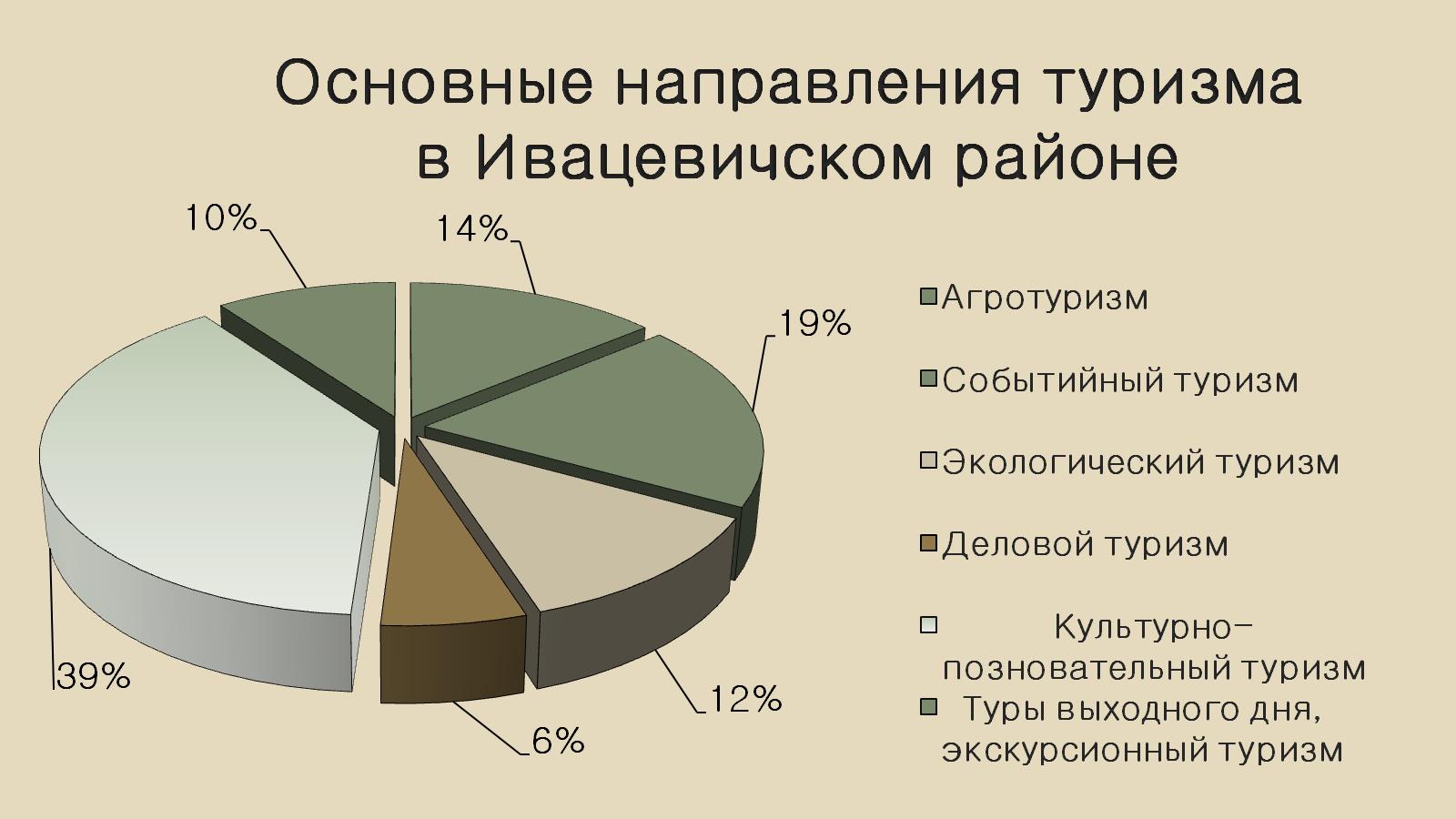 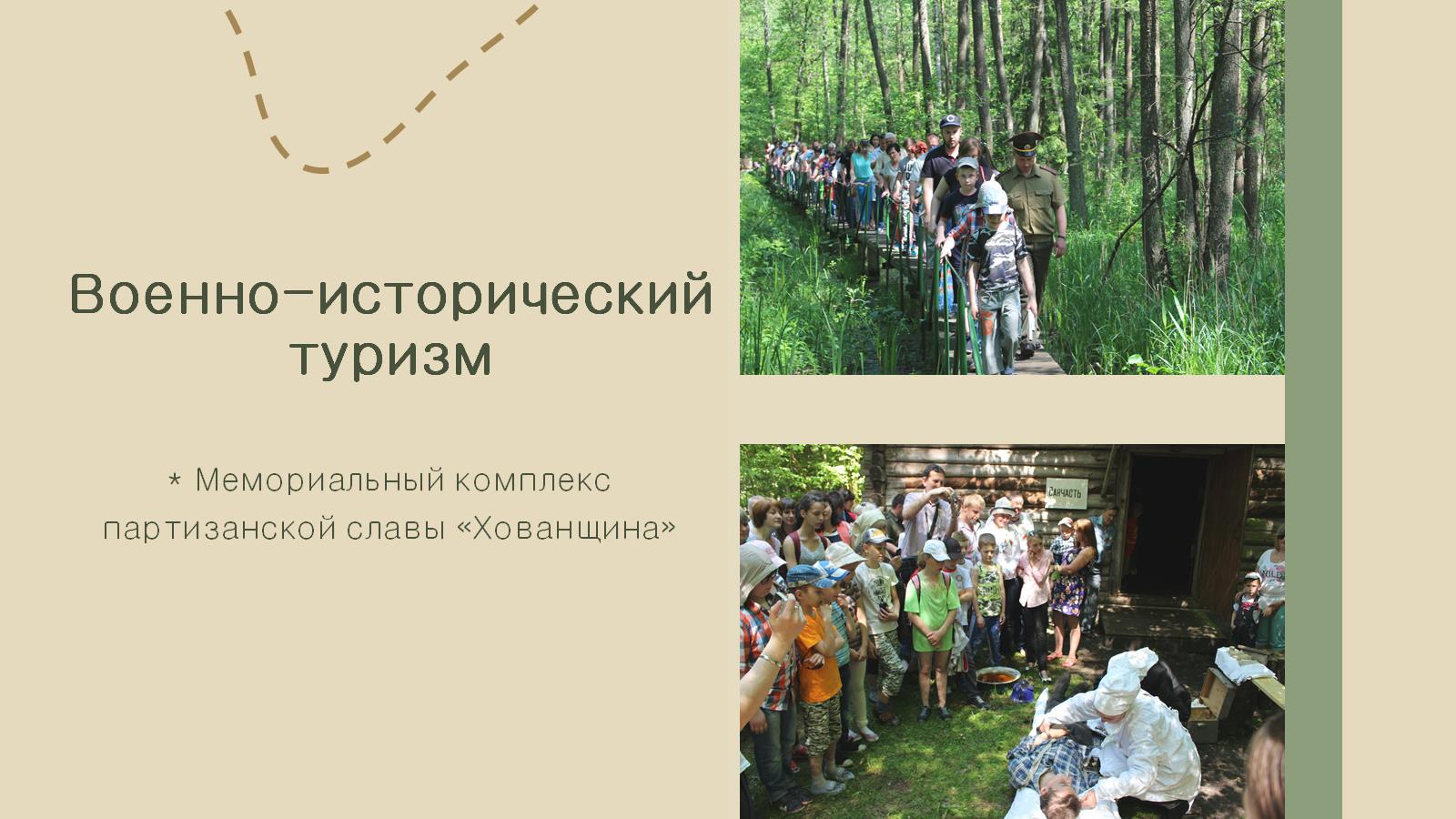 Военно-исторический туризм
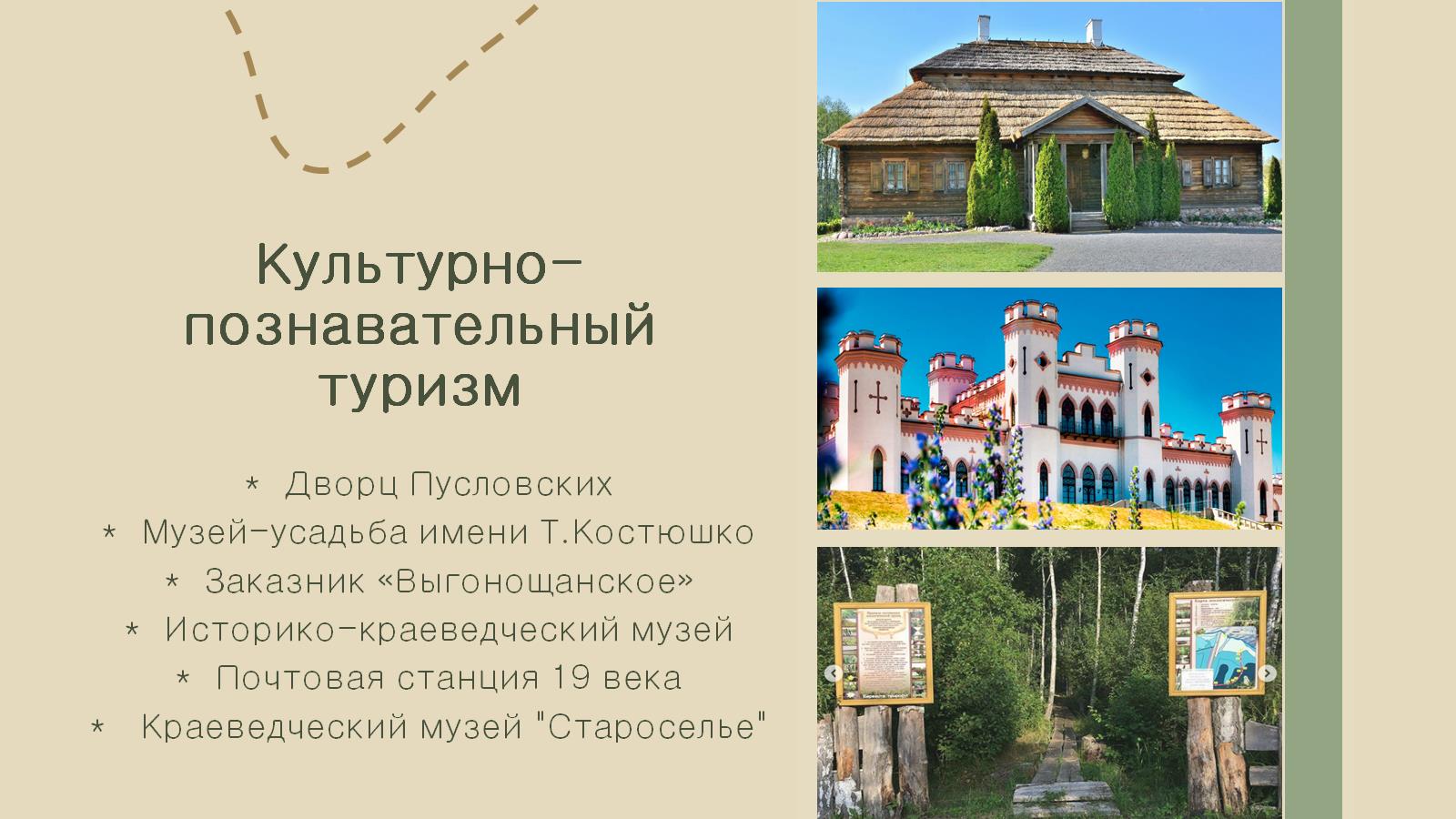 Культурно-познавательный туризм
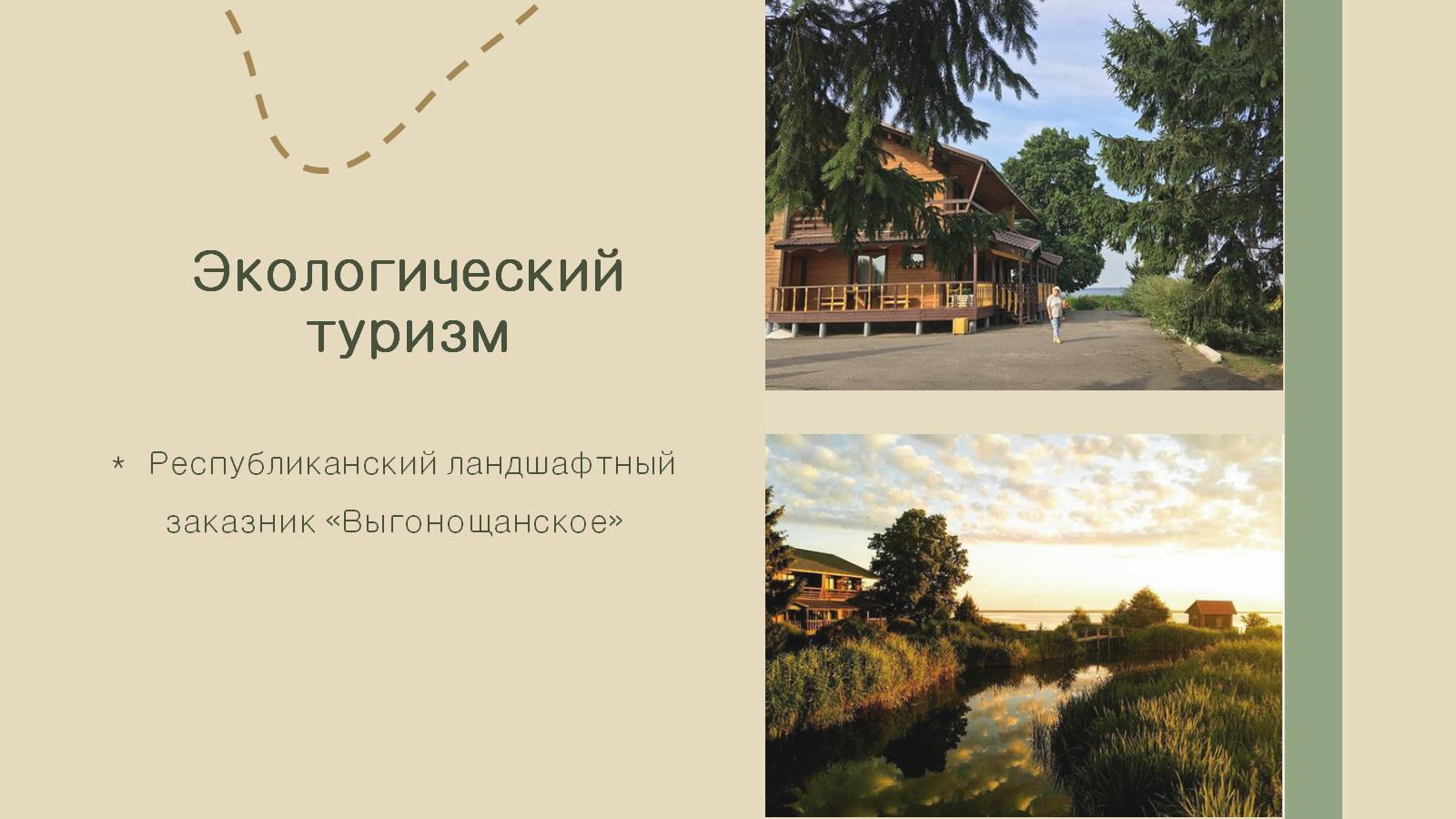 Экологический туризм
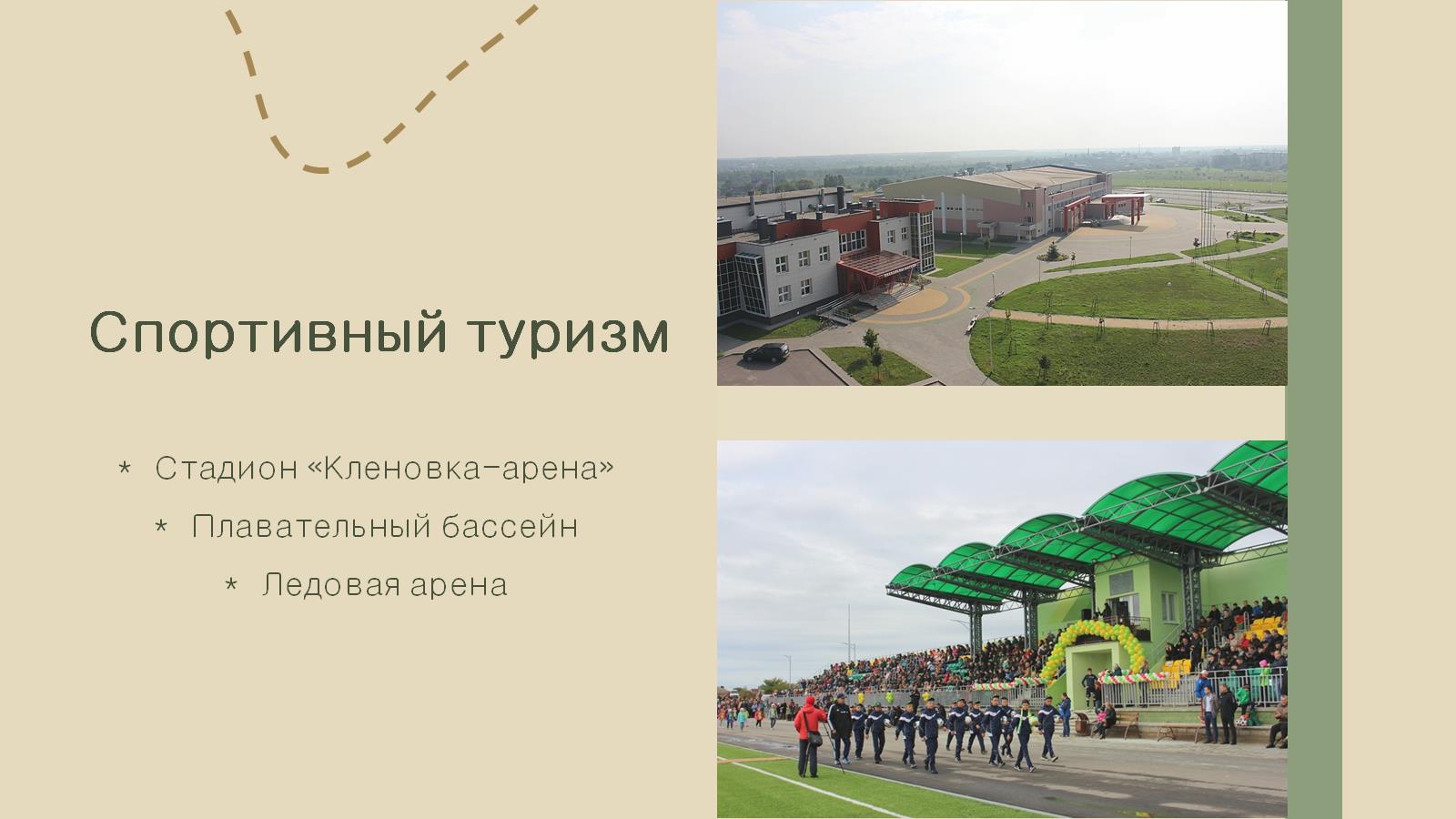 Спортивный туризм
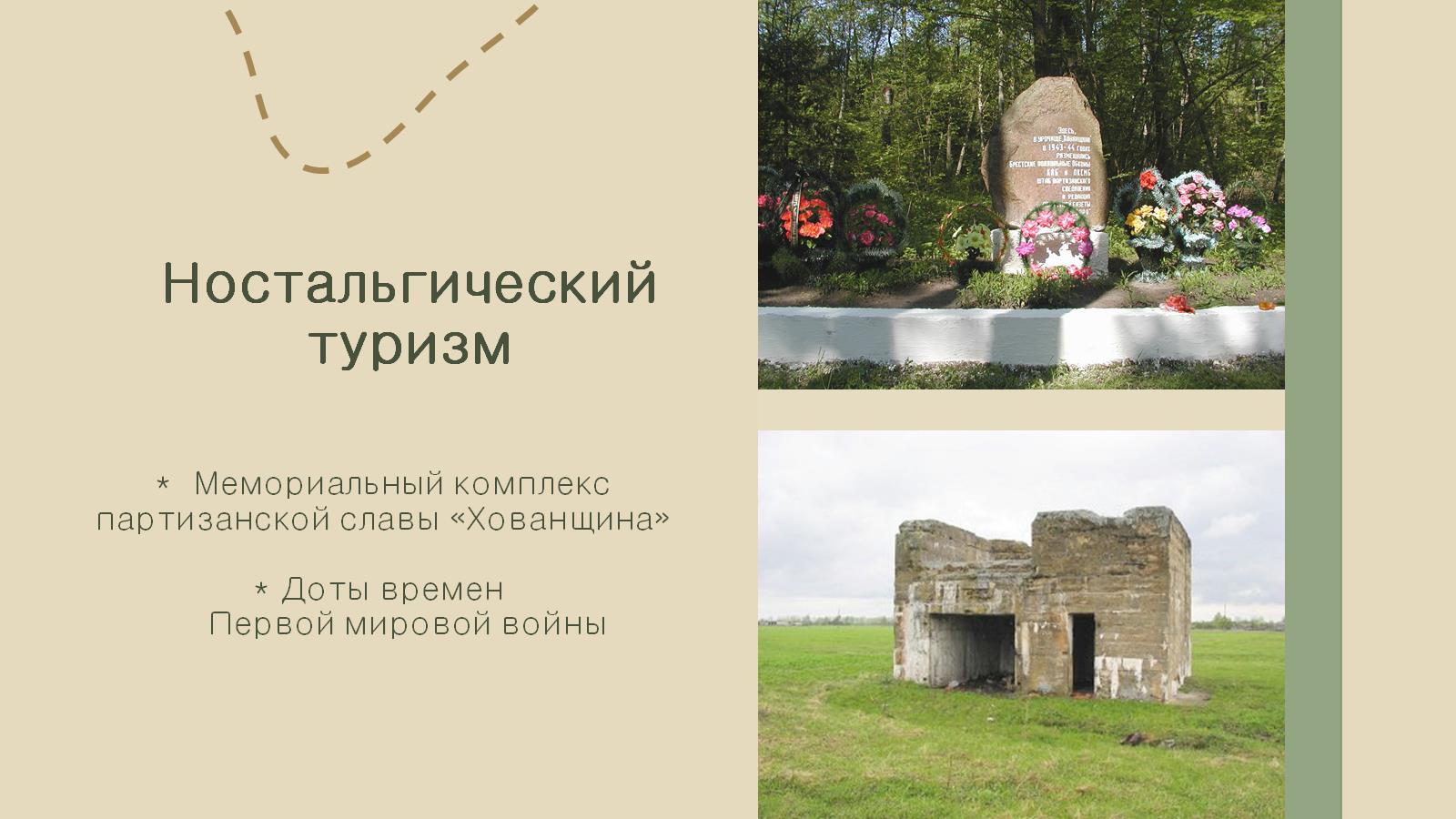 Ностальгический туризм
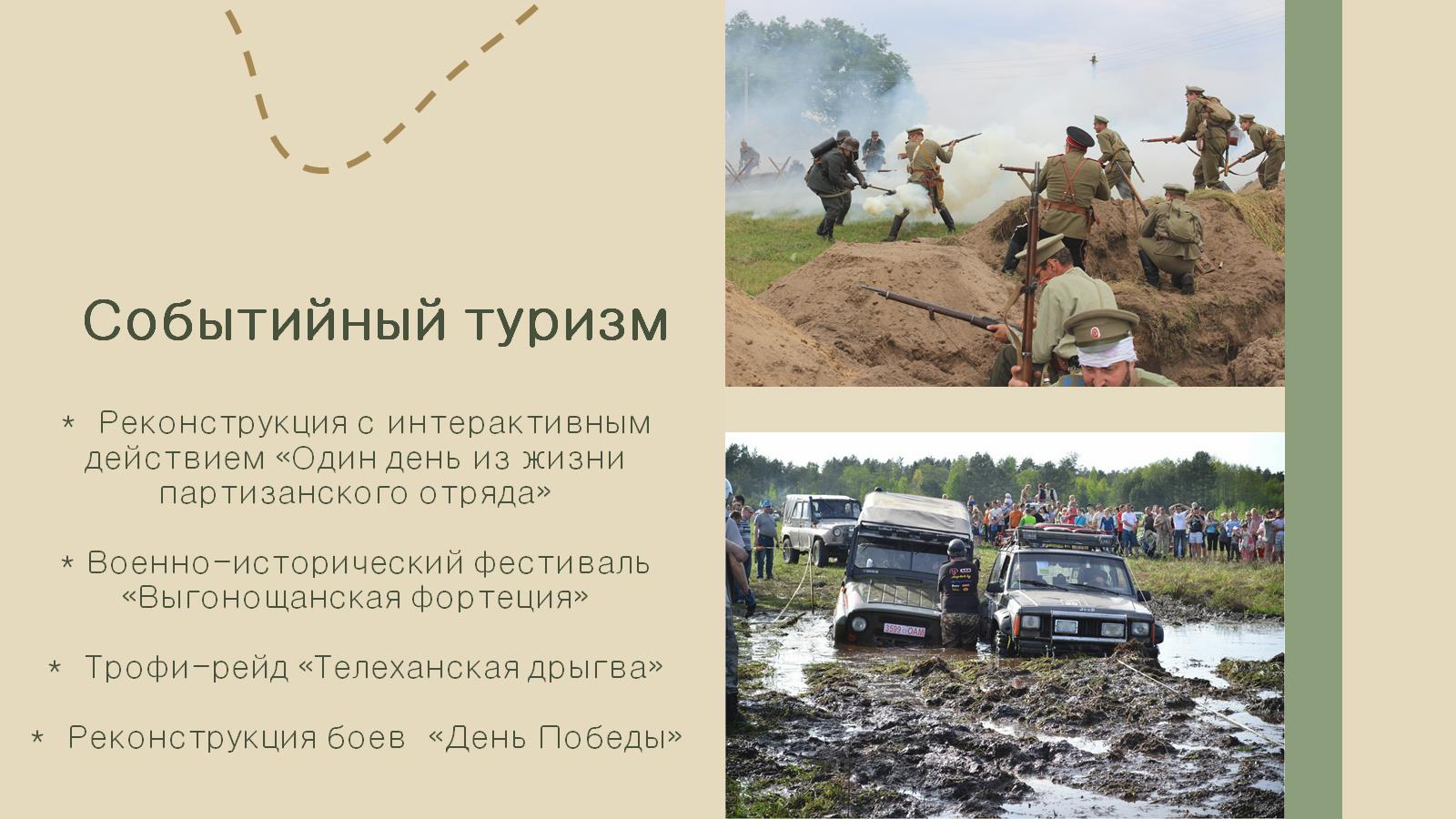 Событийный туризм
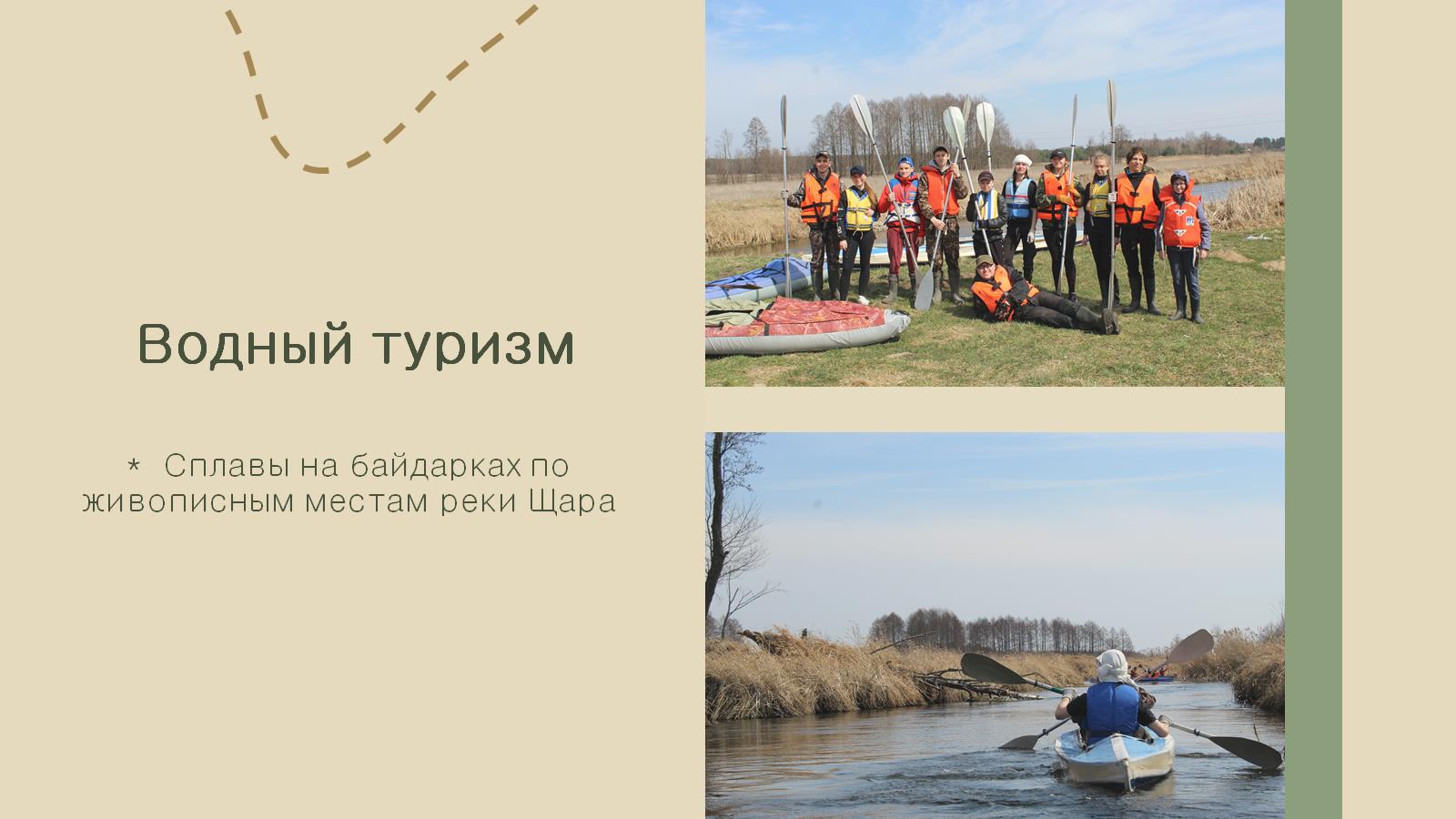 Водный туризм
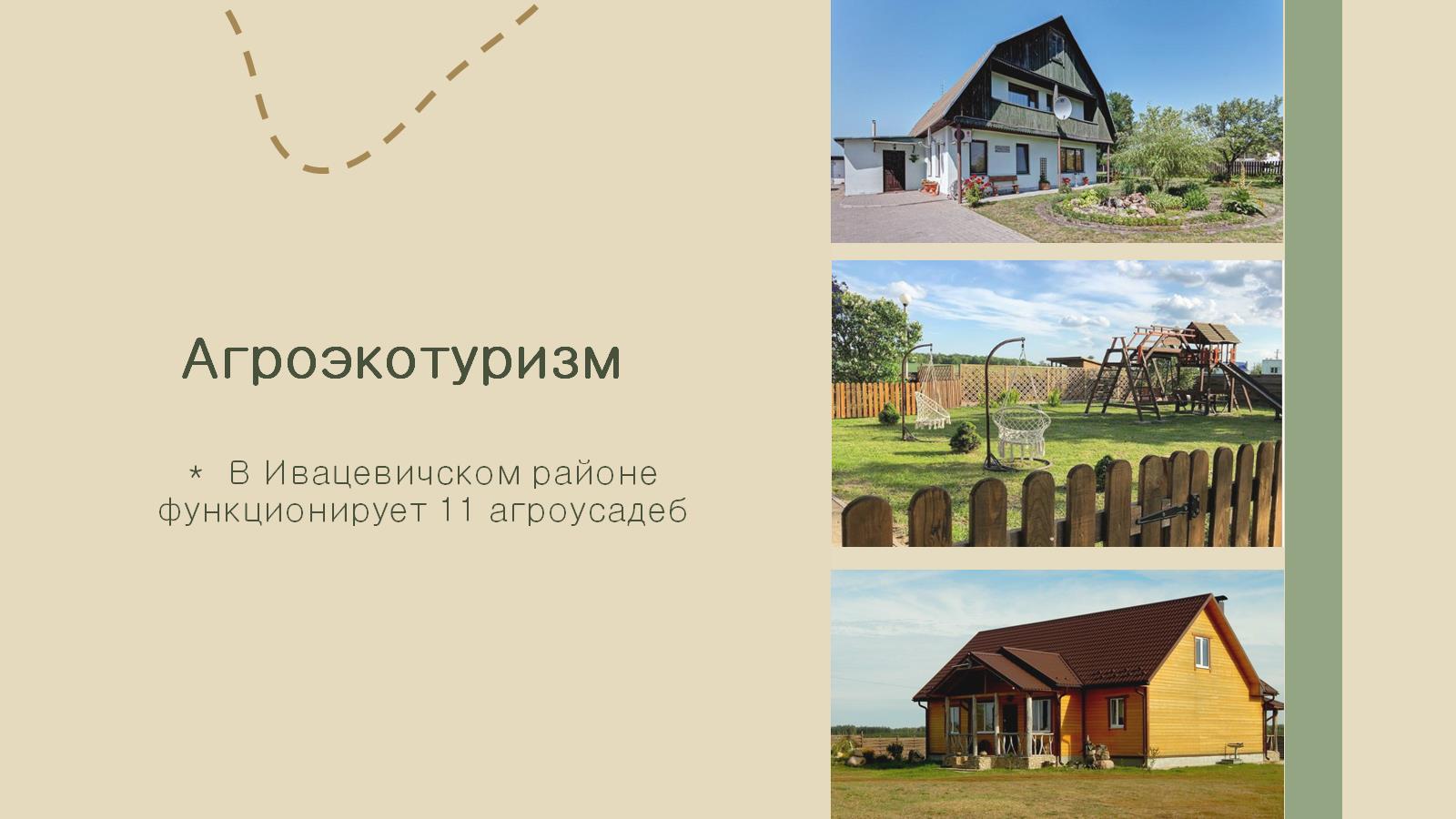 Агроэкотуризм
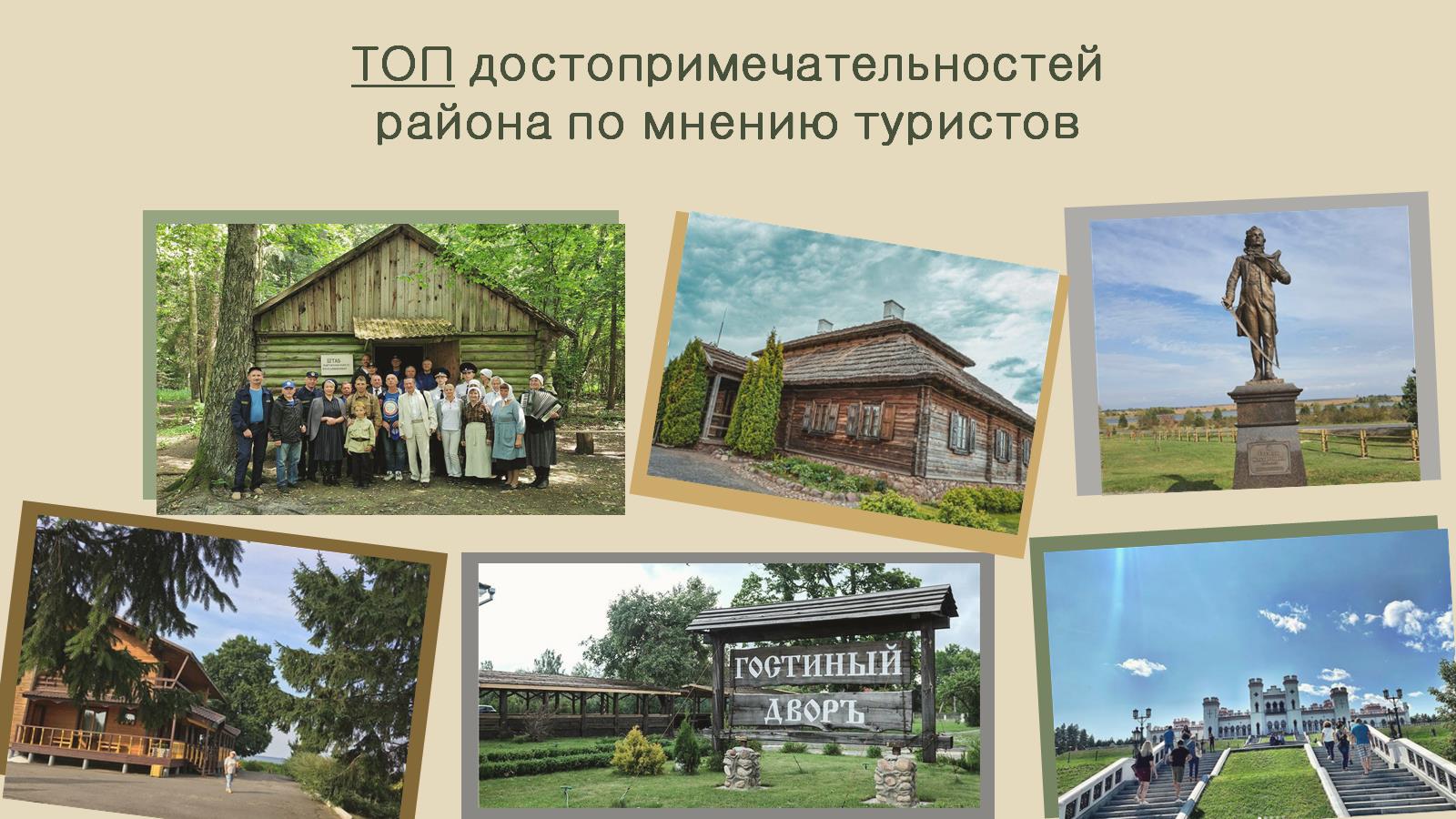 ТОП достопримечательностей района по мнению туристов
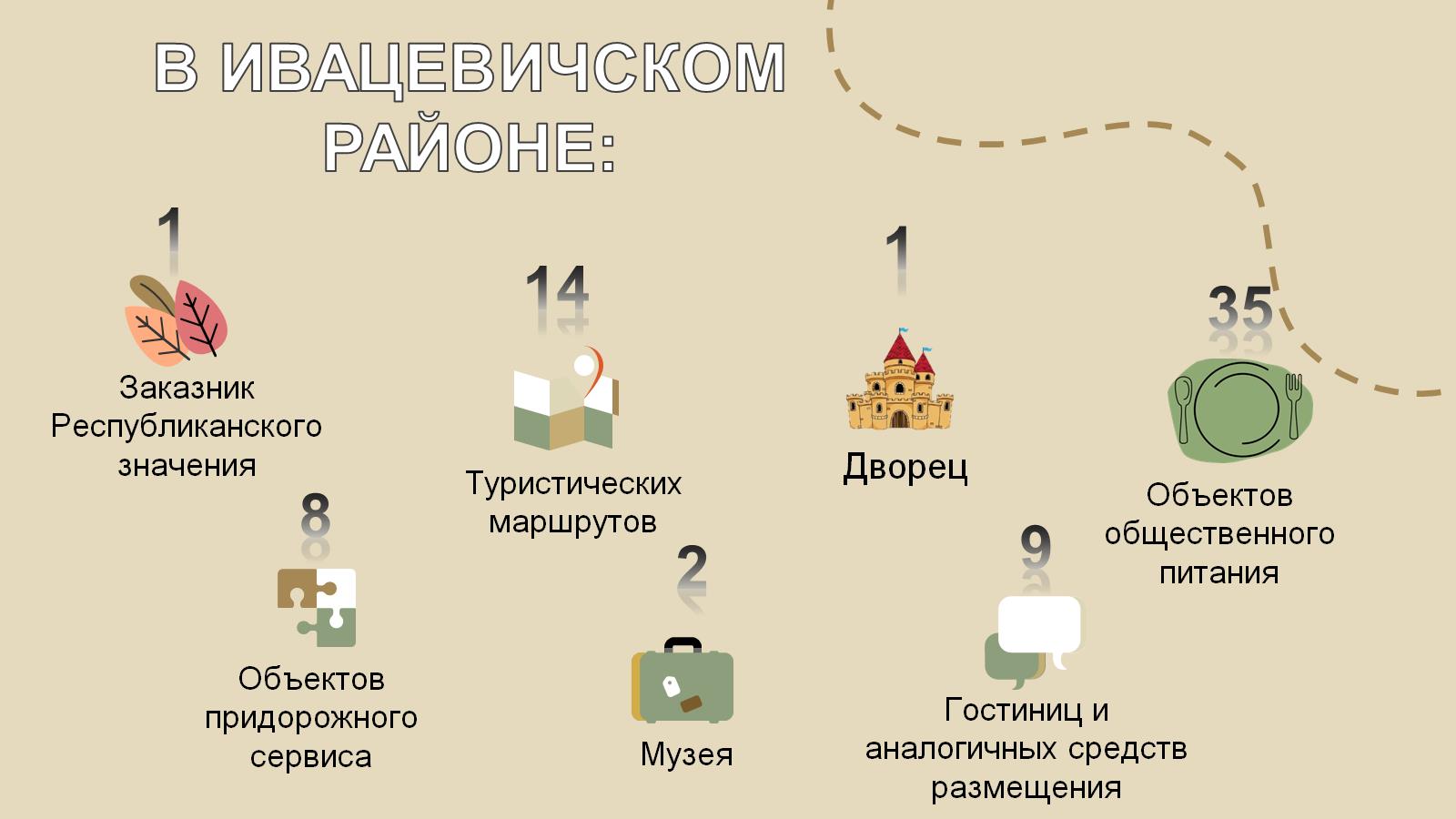 35
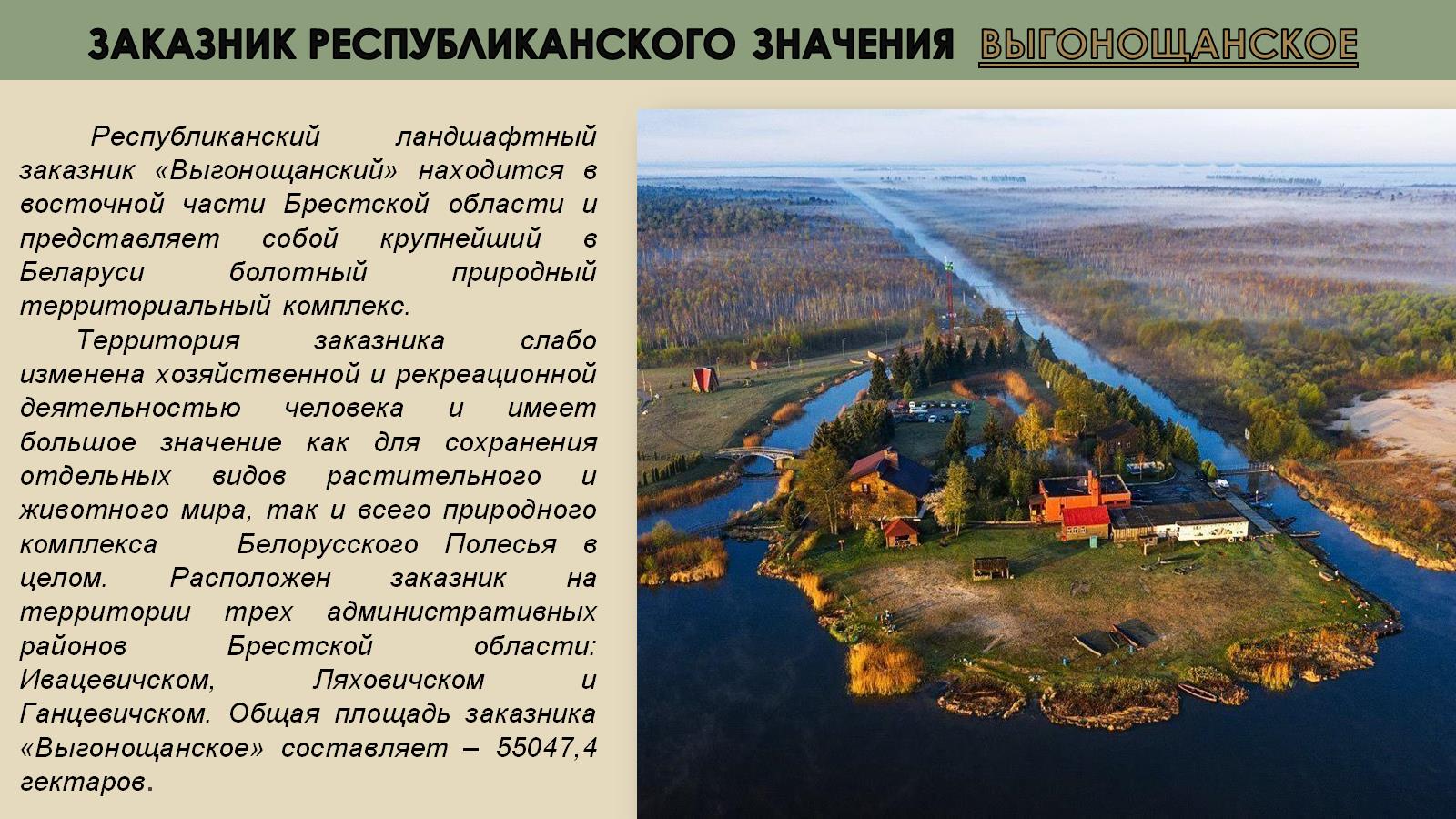 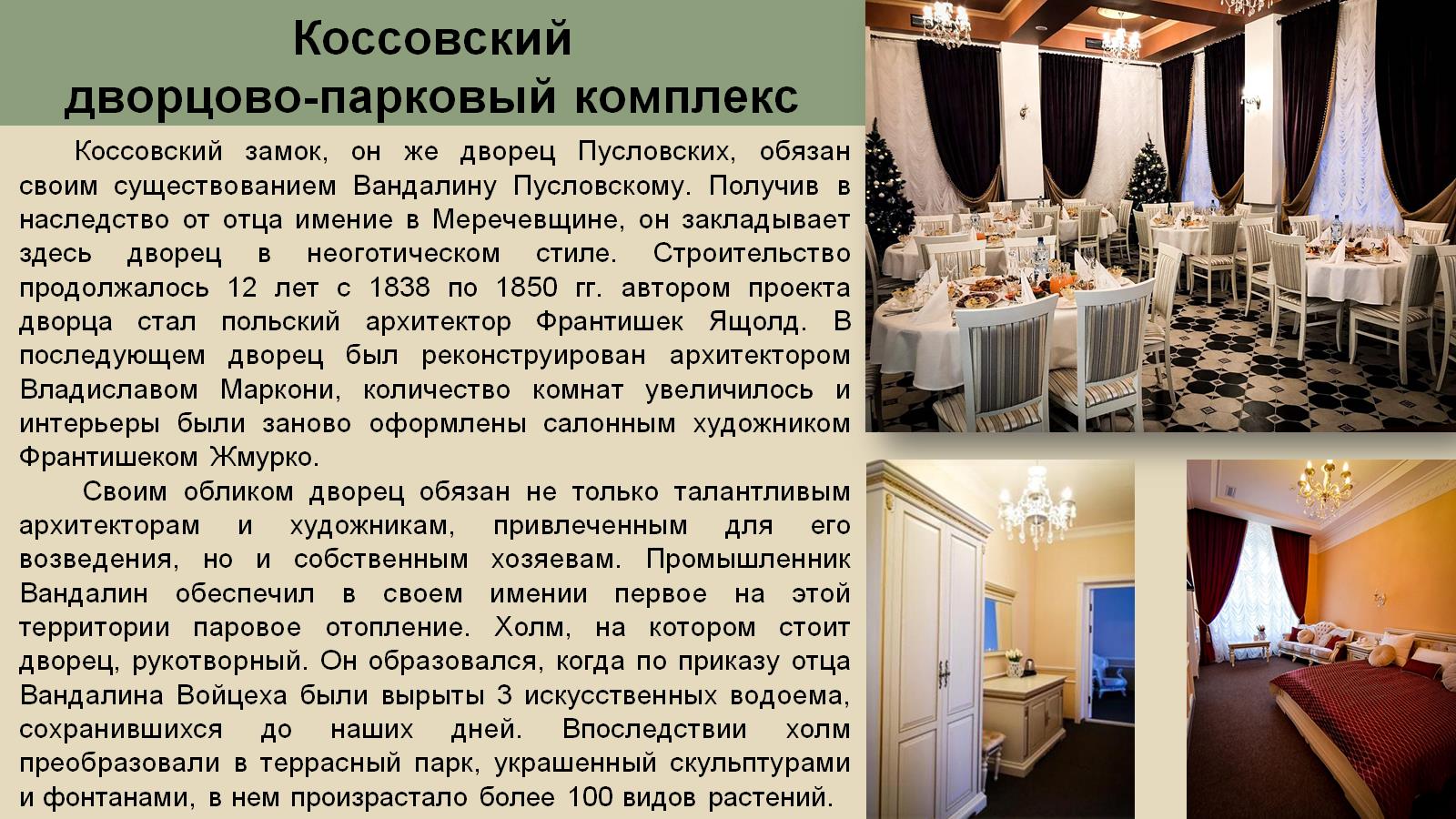 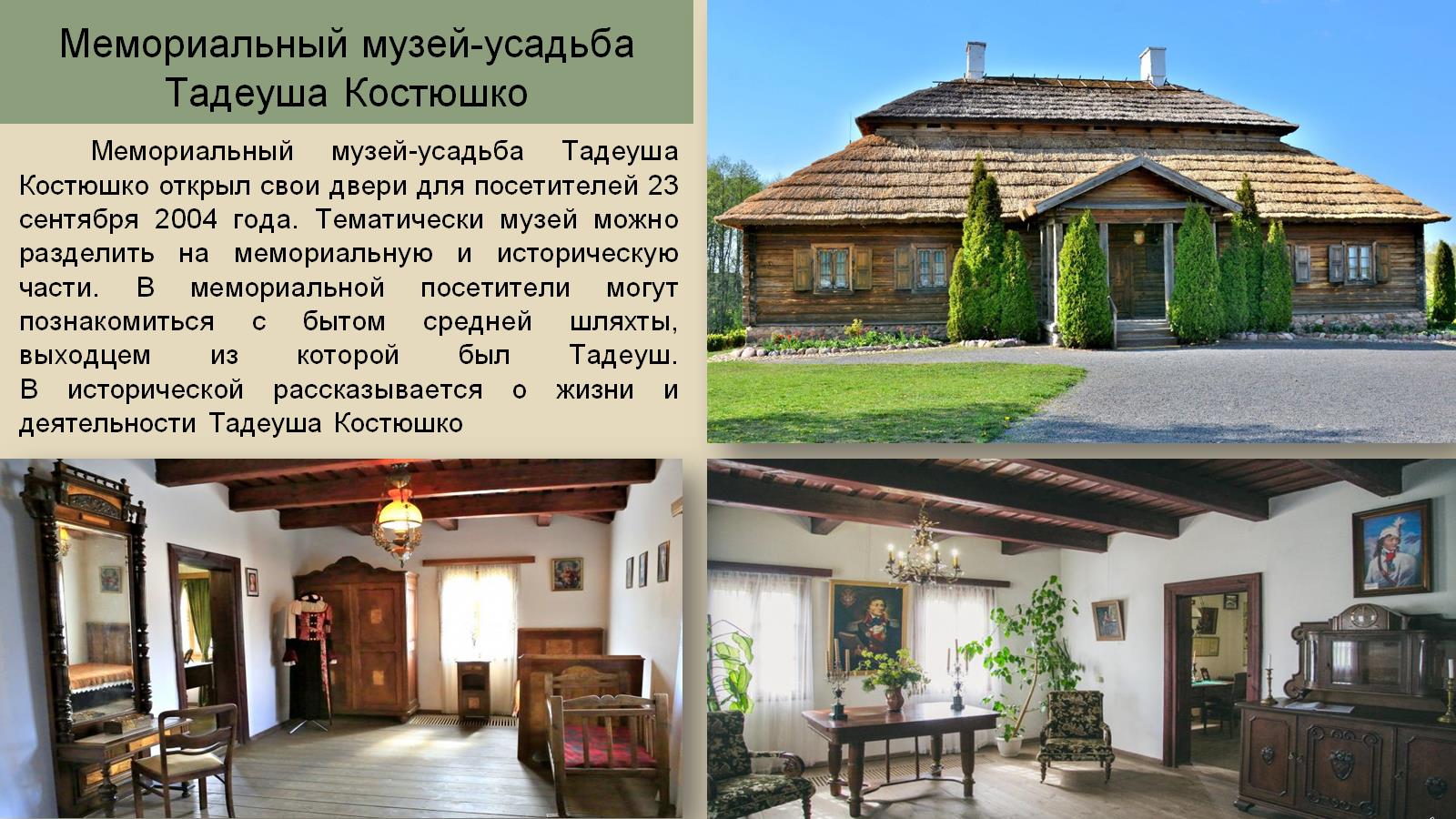 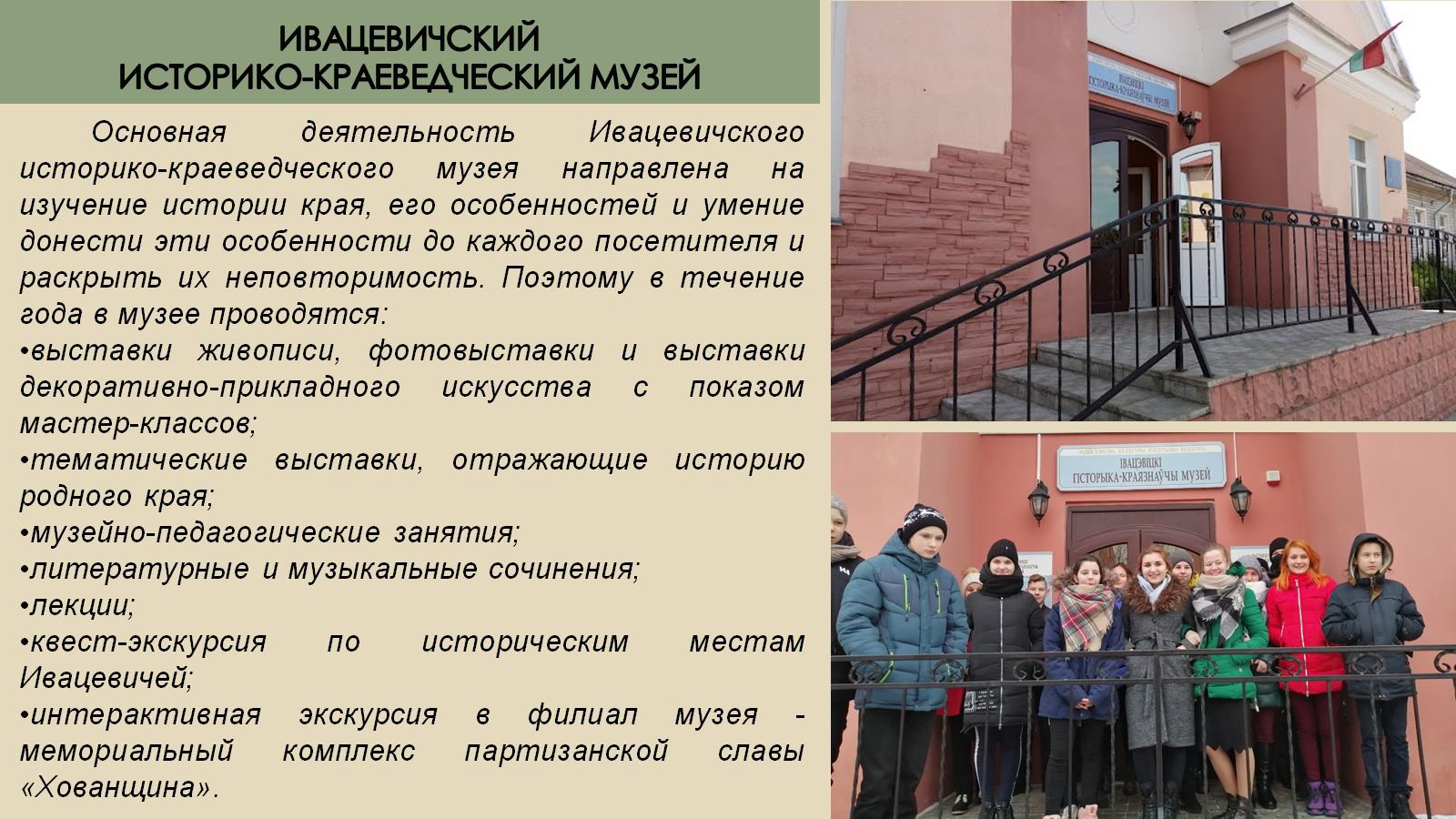 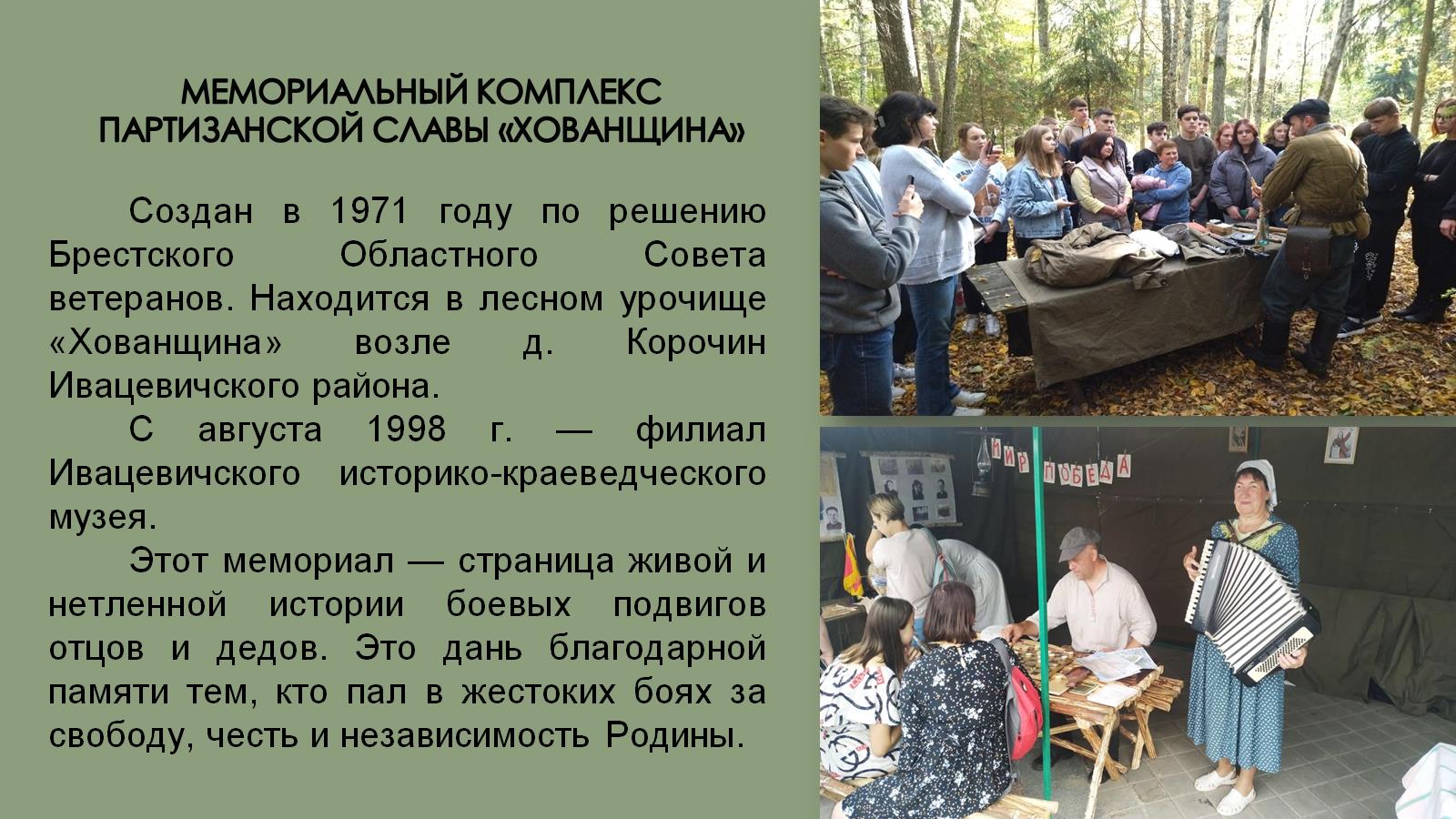 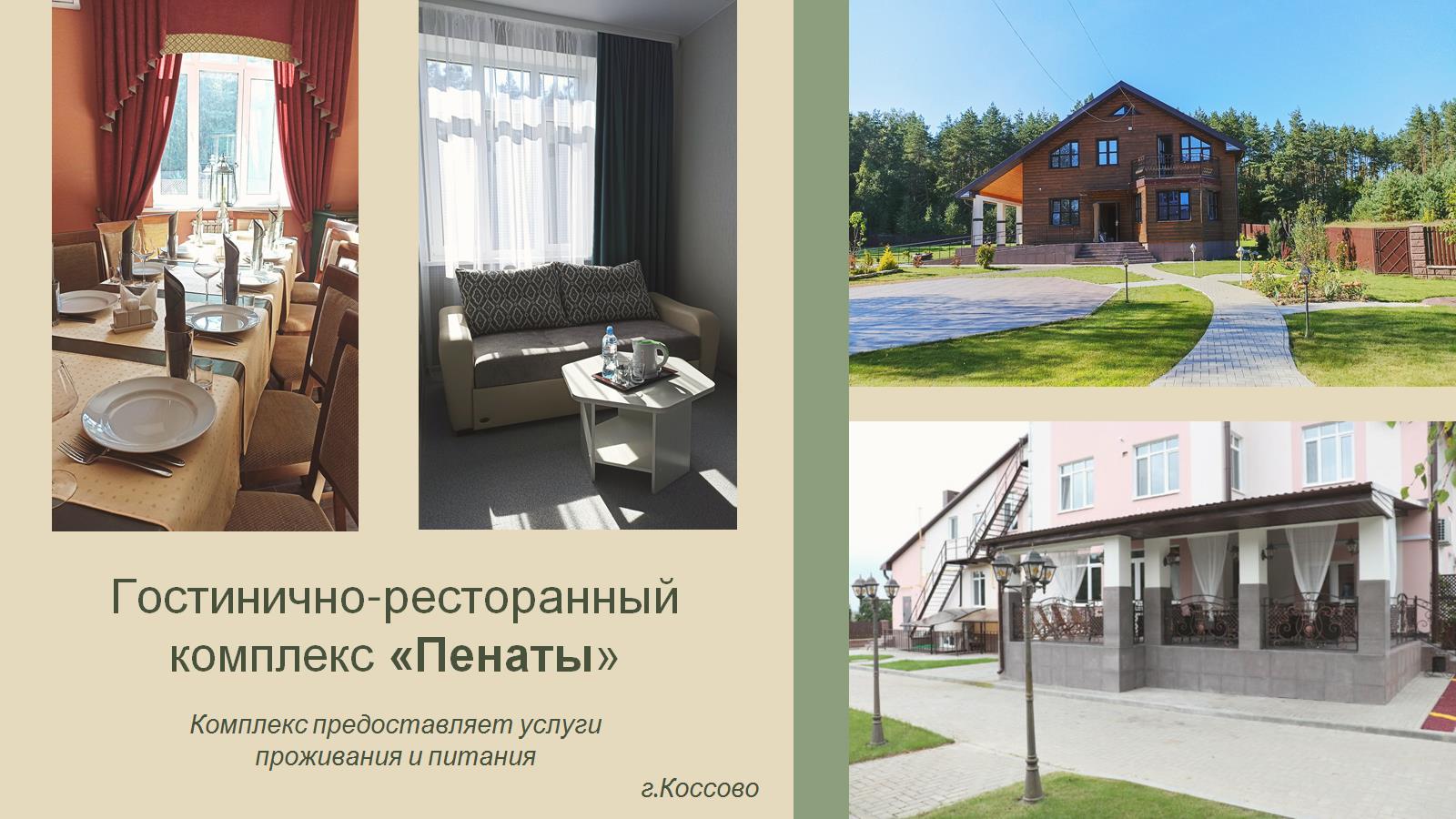 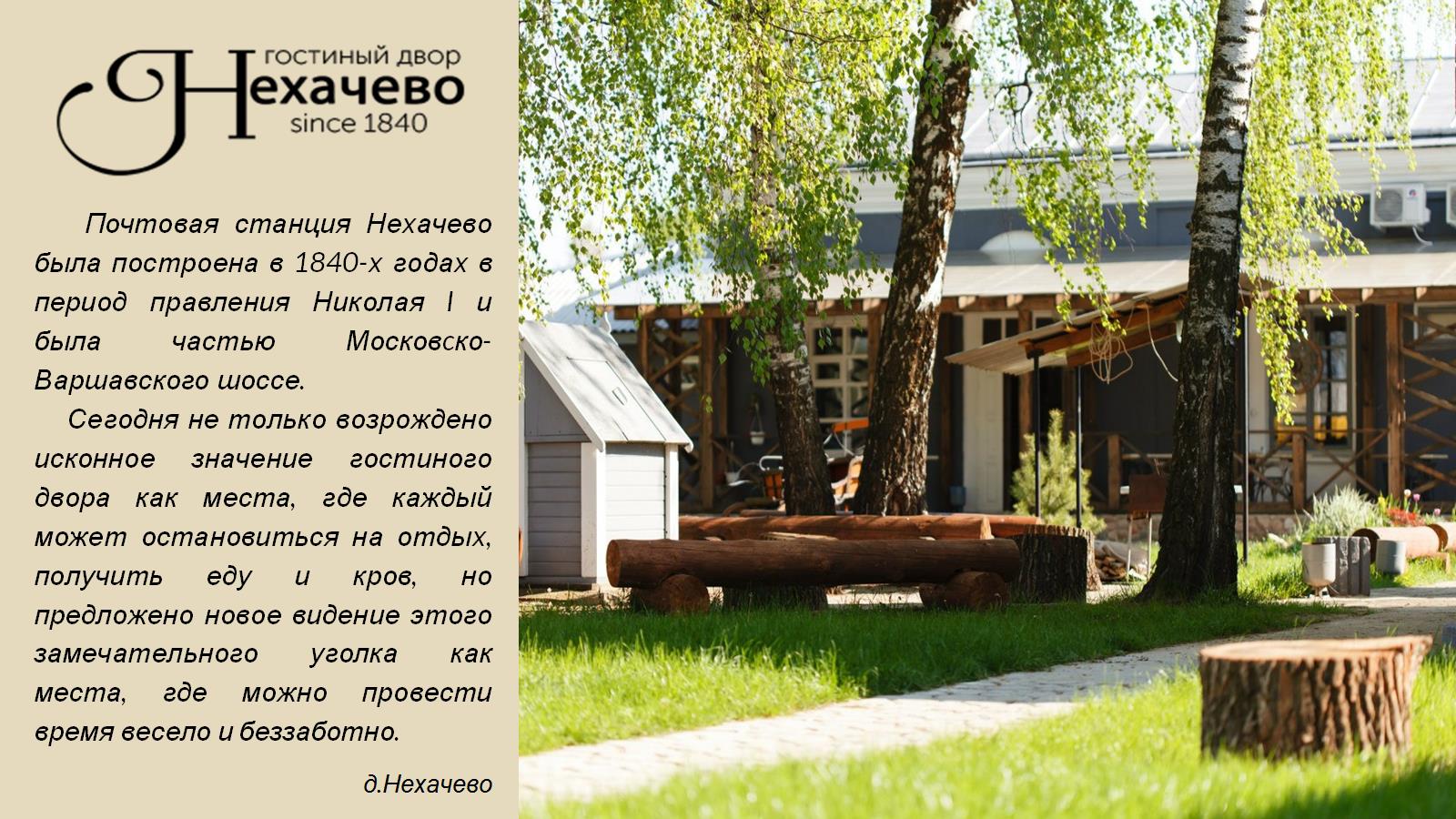 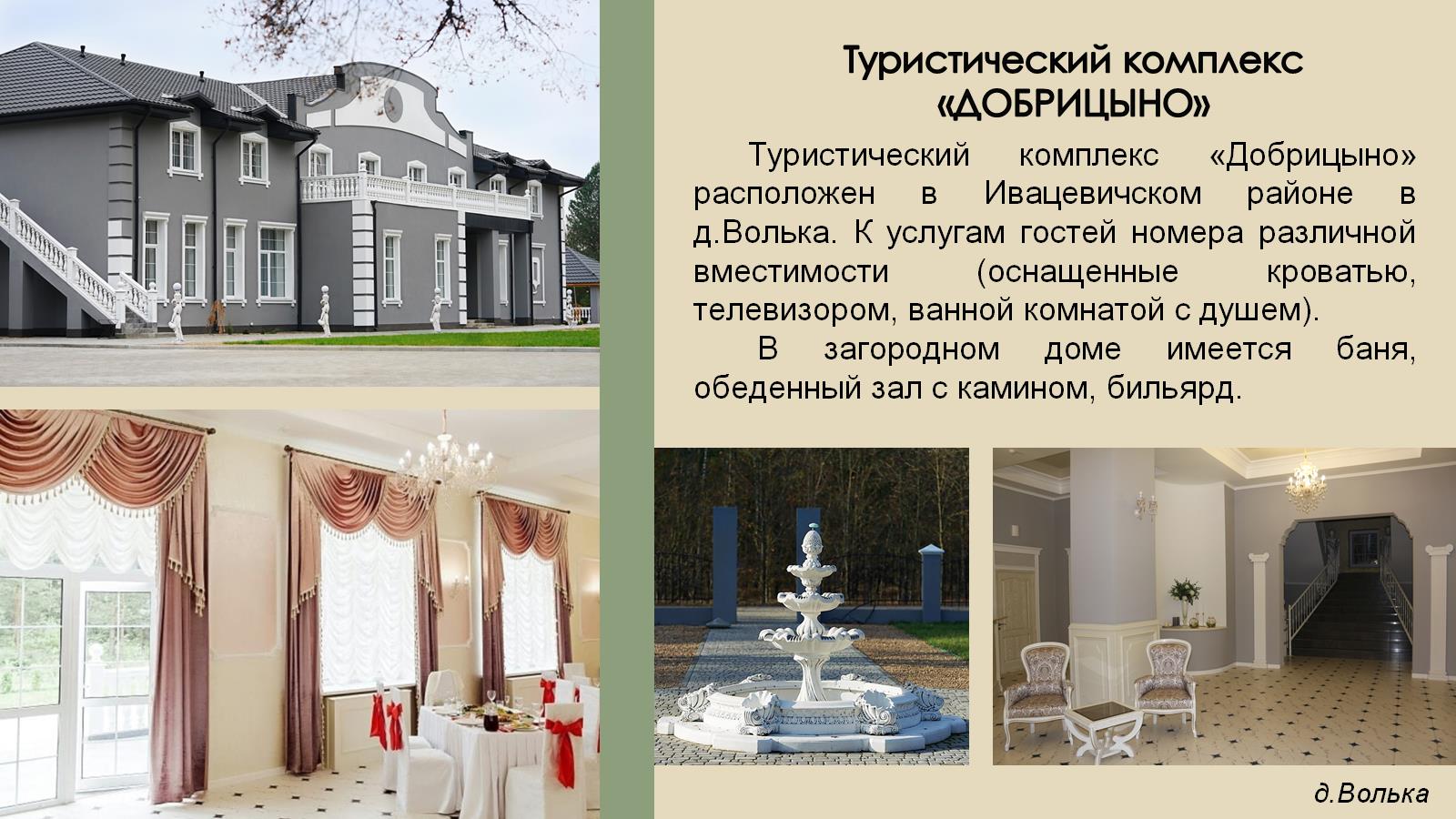 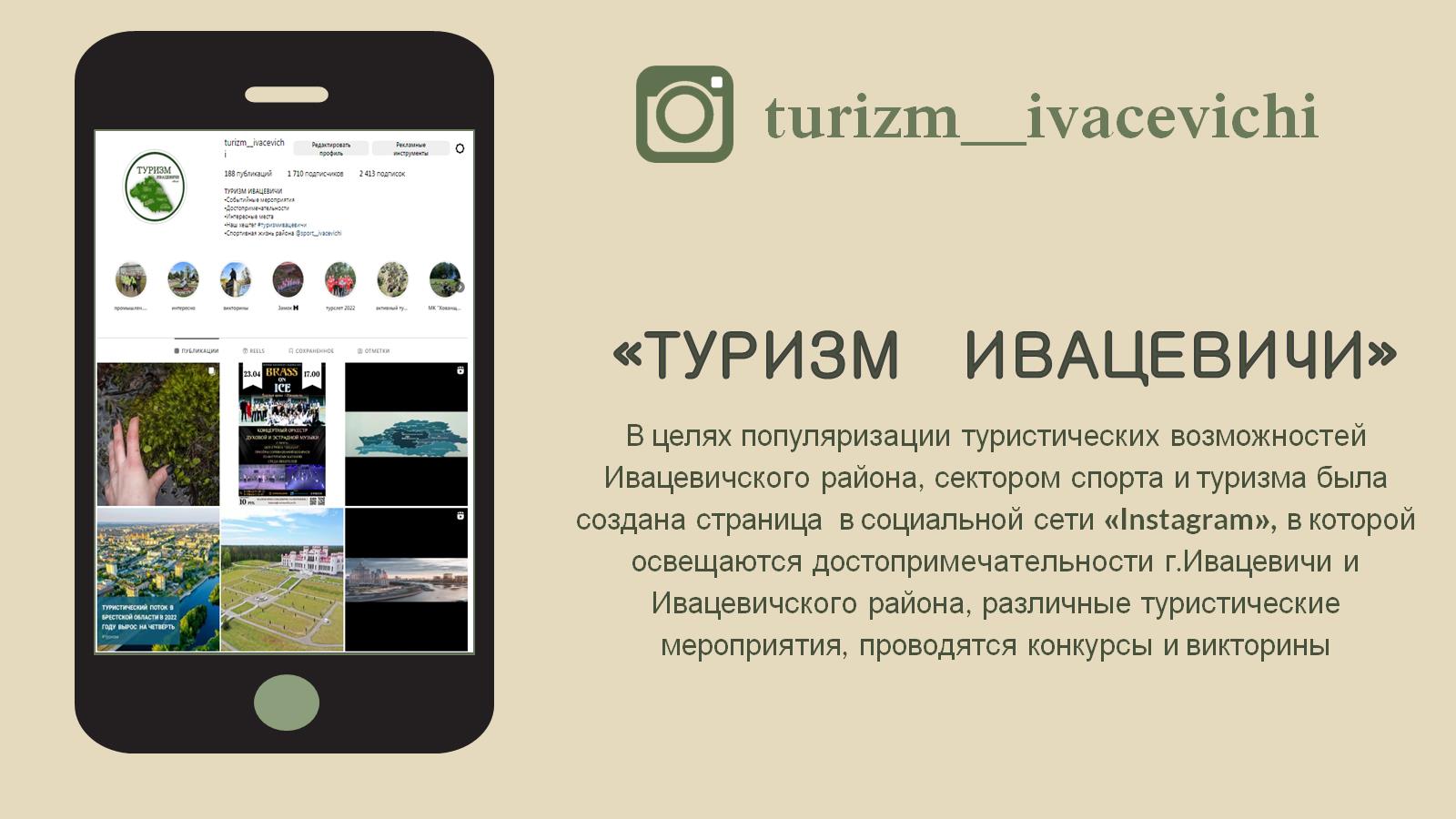 «ТУРИЗМ   ИВАЦЕВИЧИ»
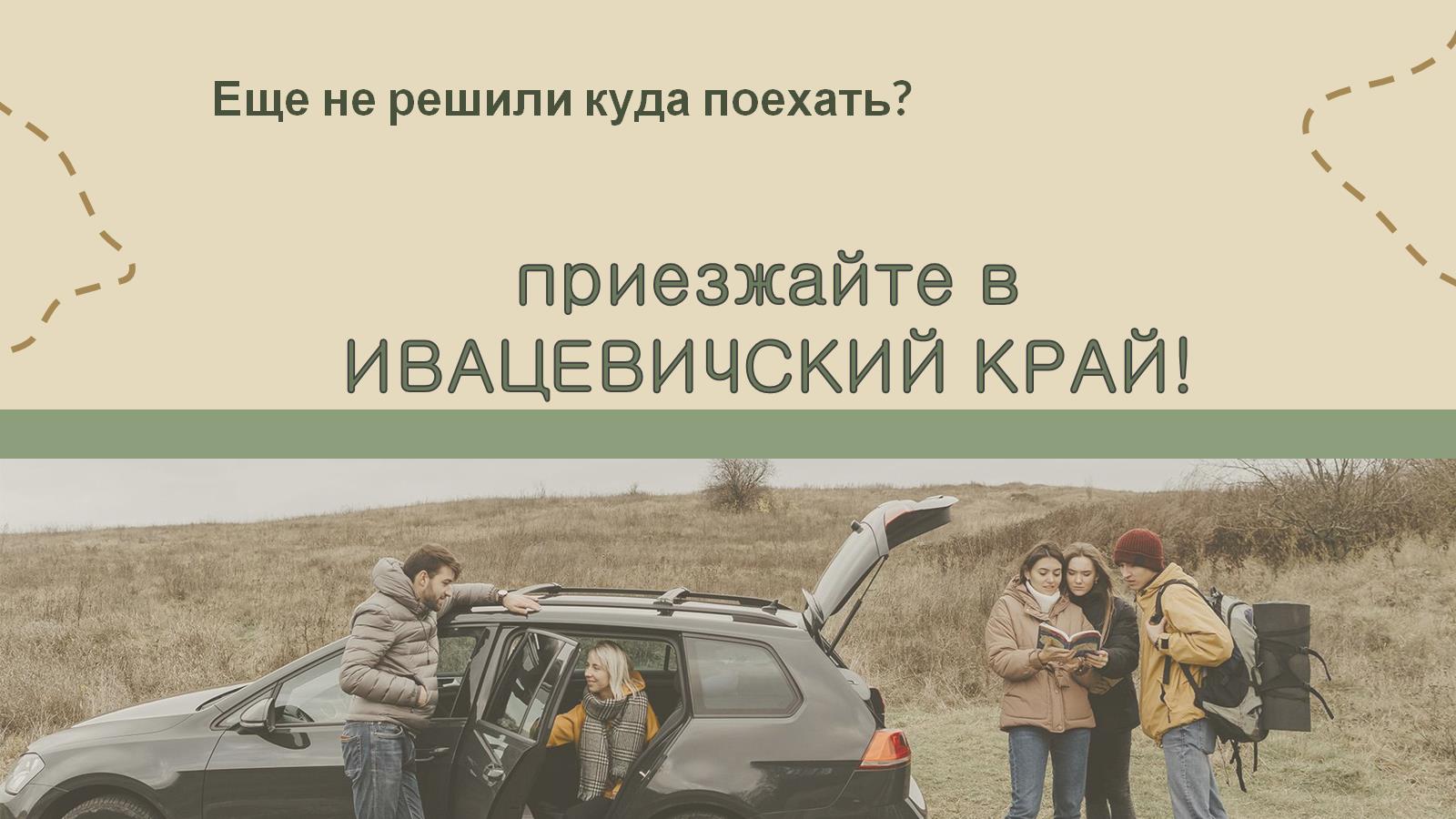 приезжайте в ИВАЦЕВИЧСКИЙ КРАЙ!
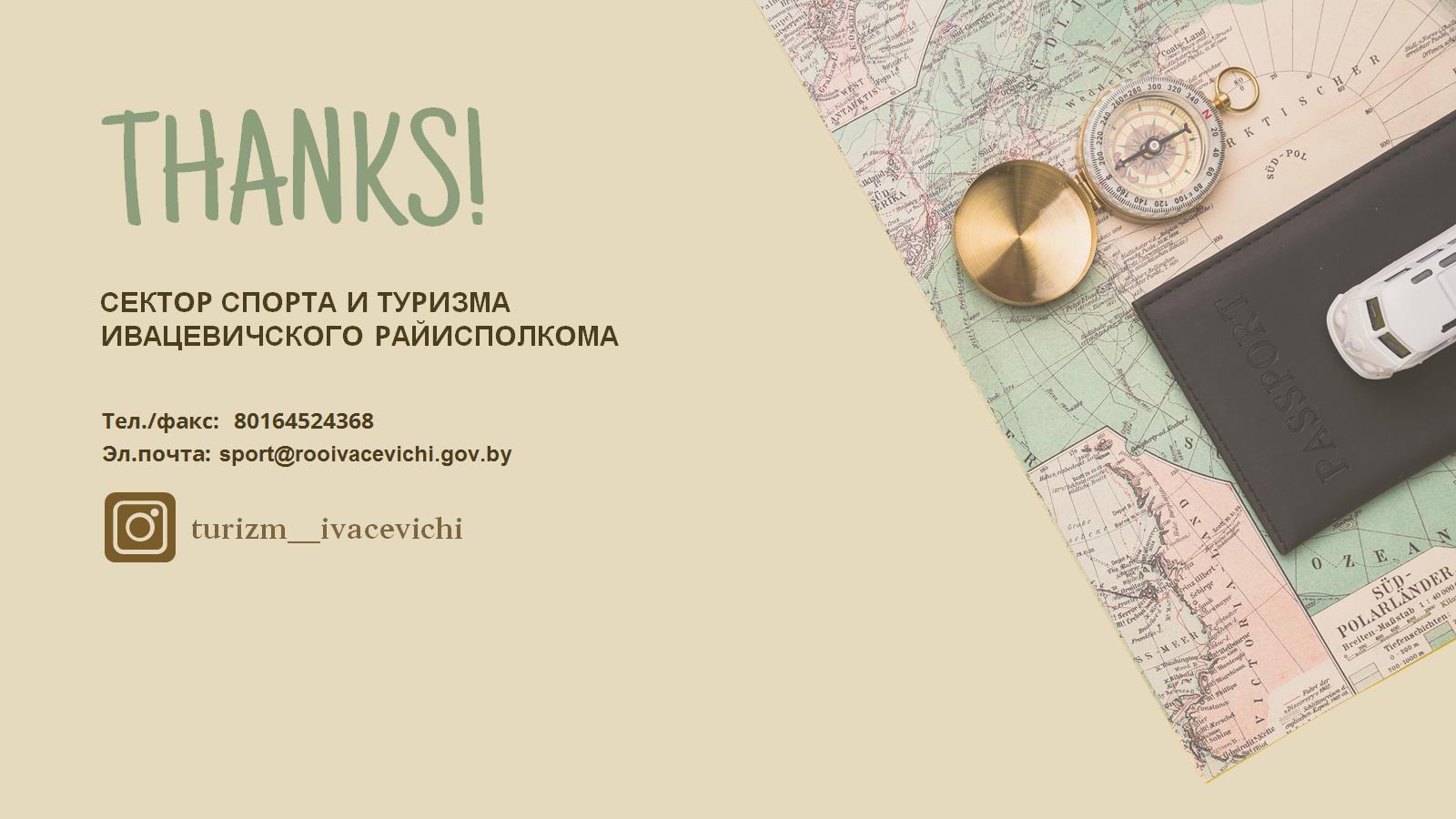 THANKS!